e-Procurement
Corrigendum for Extension of Technical Bid Opening including Bid Submission Closing Date/Time
&
Also how to Check Total Bid received using MIS Report
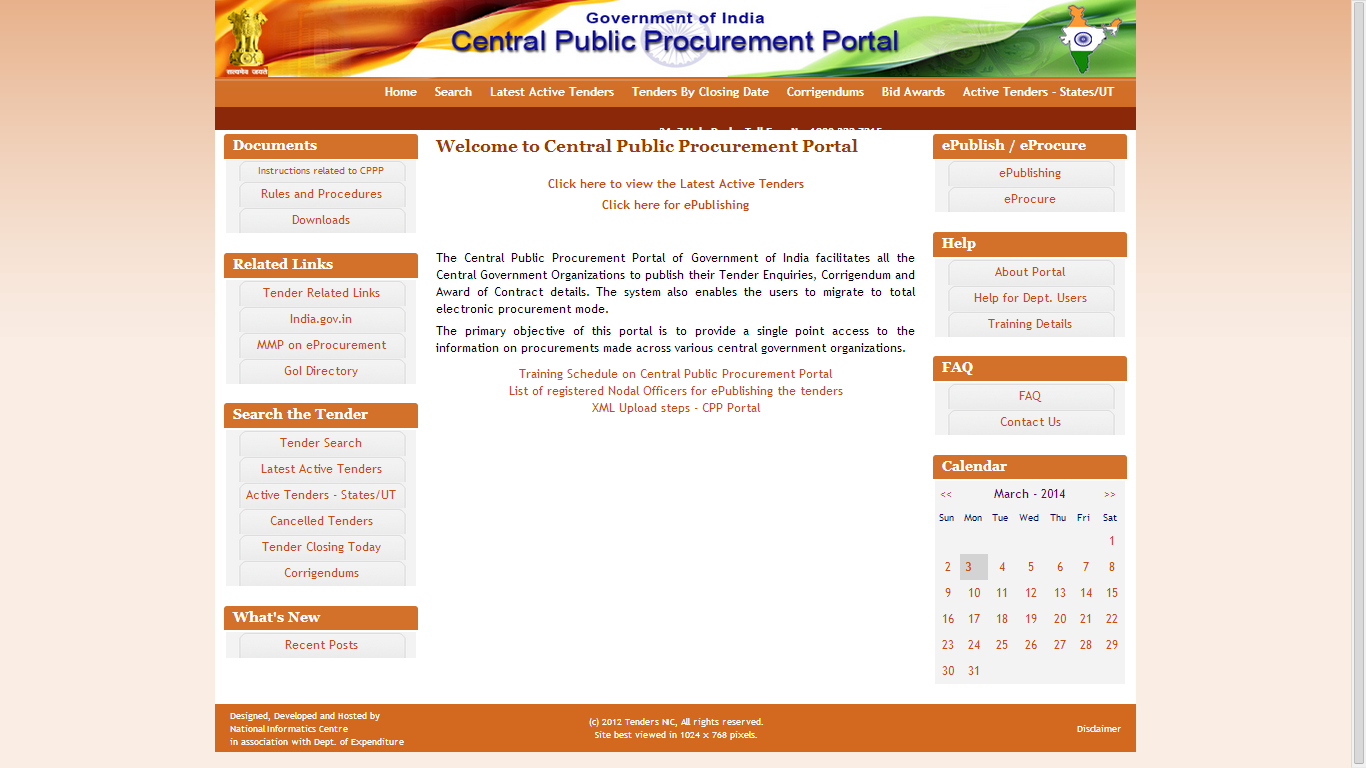 Click on eProcure
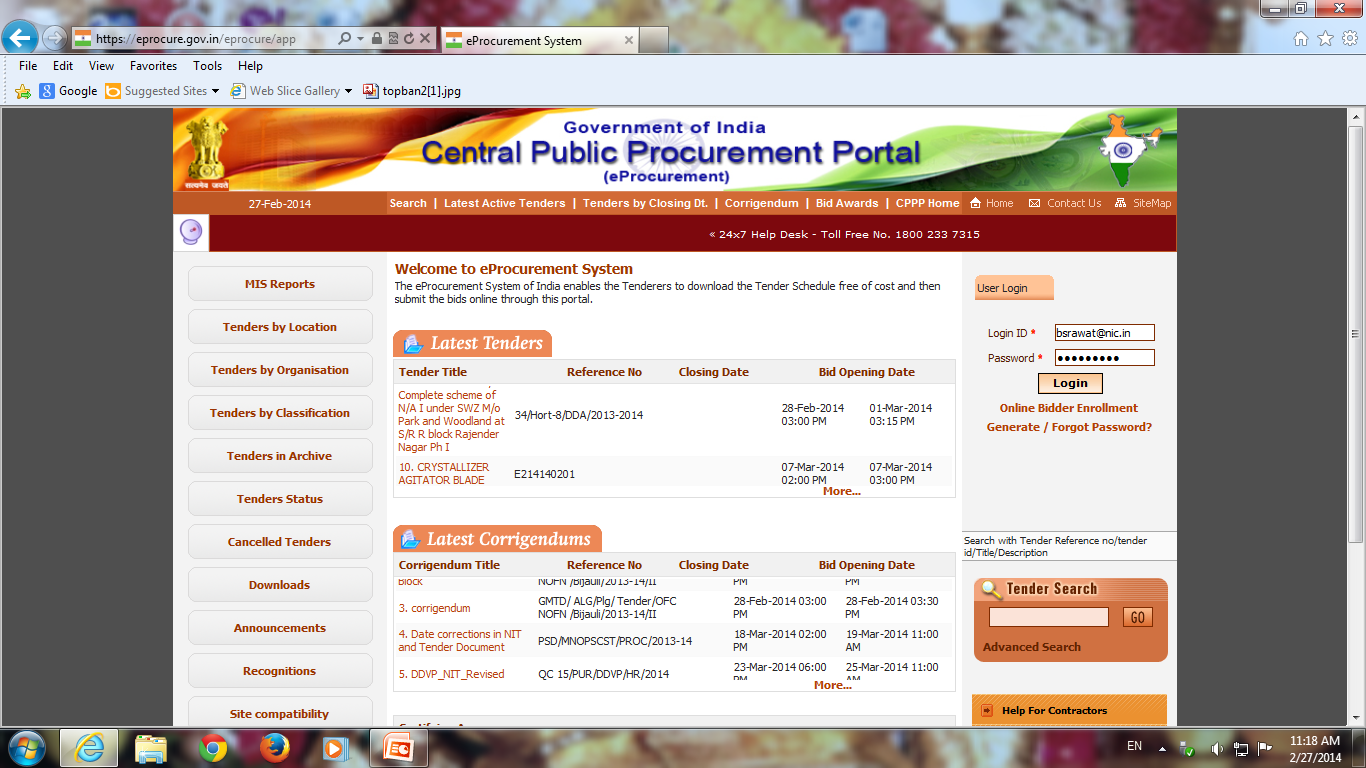 Fill the User Id, Password and Click Login
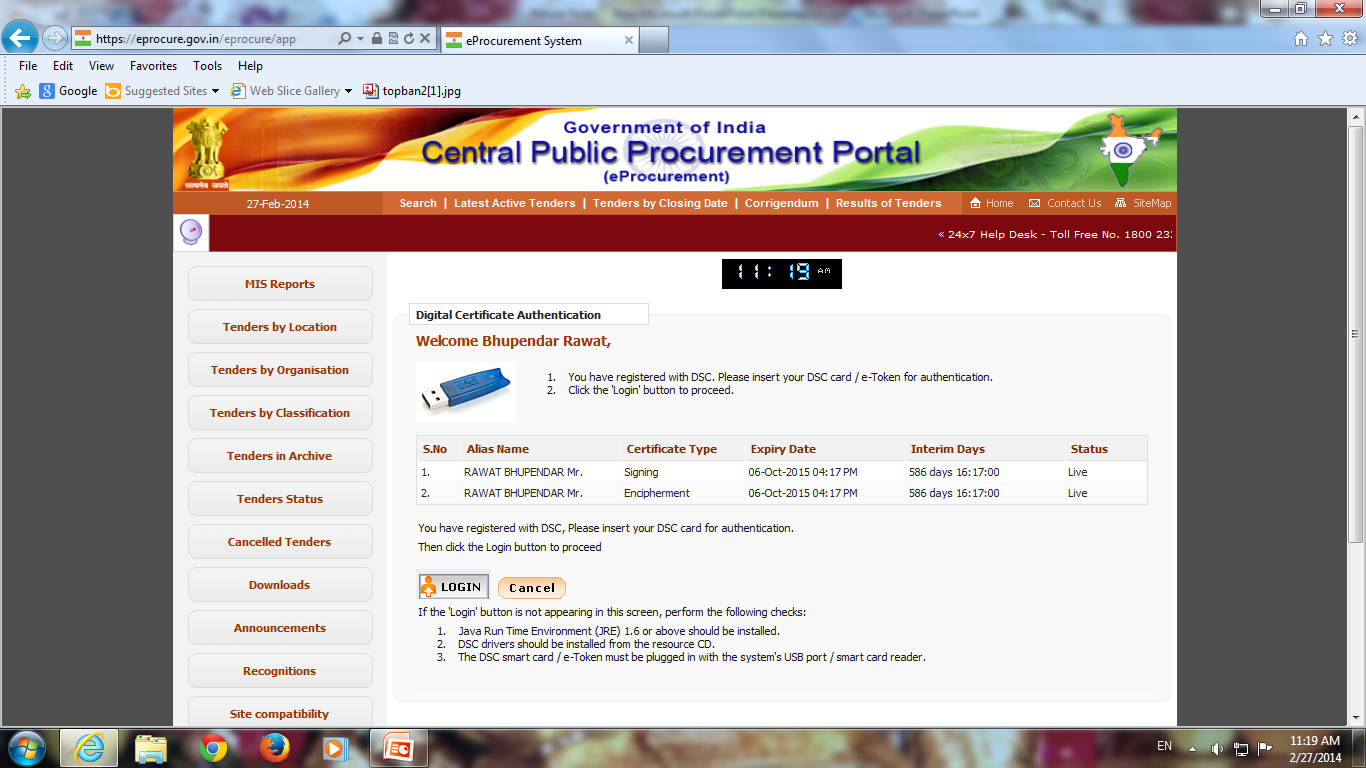 Click on Login
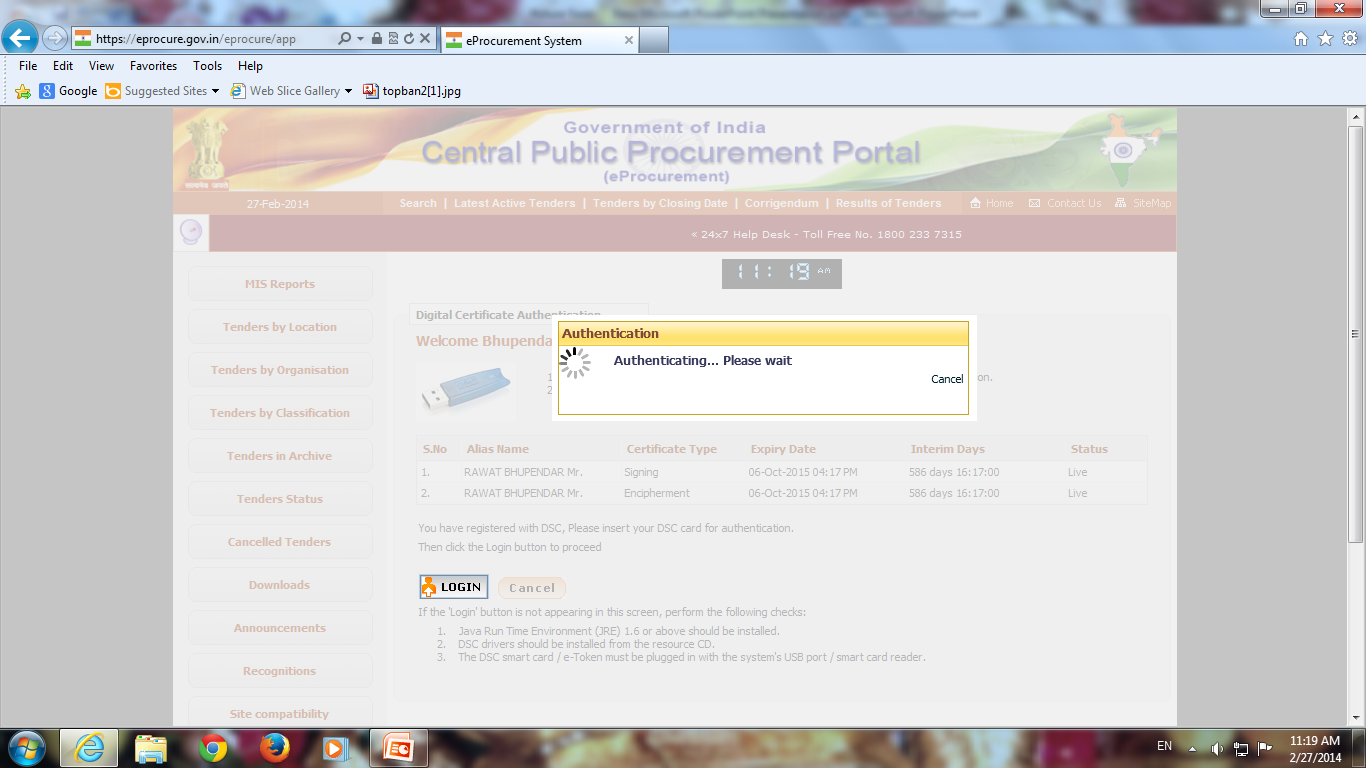 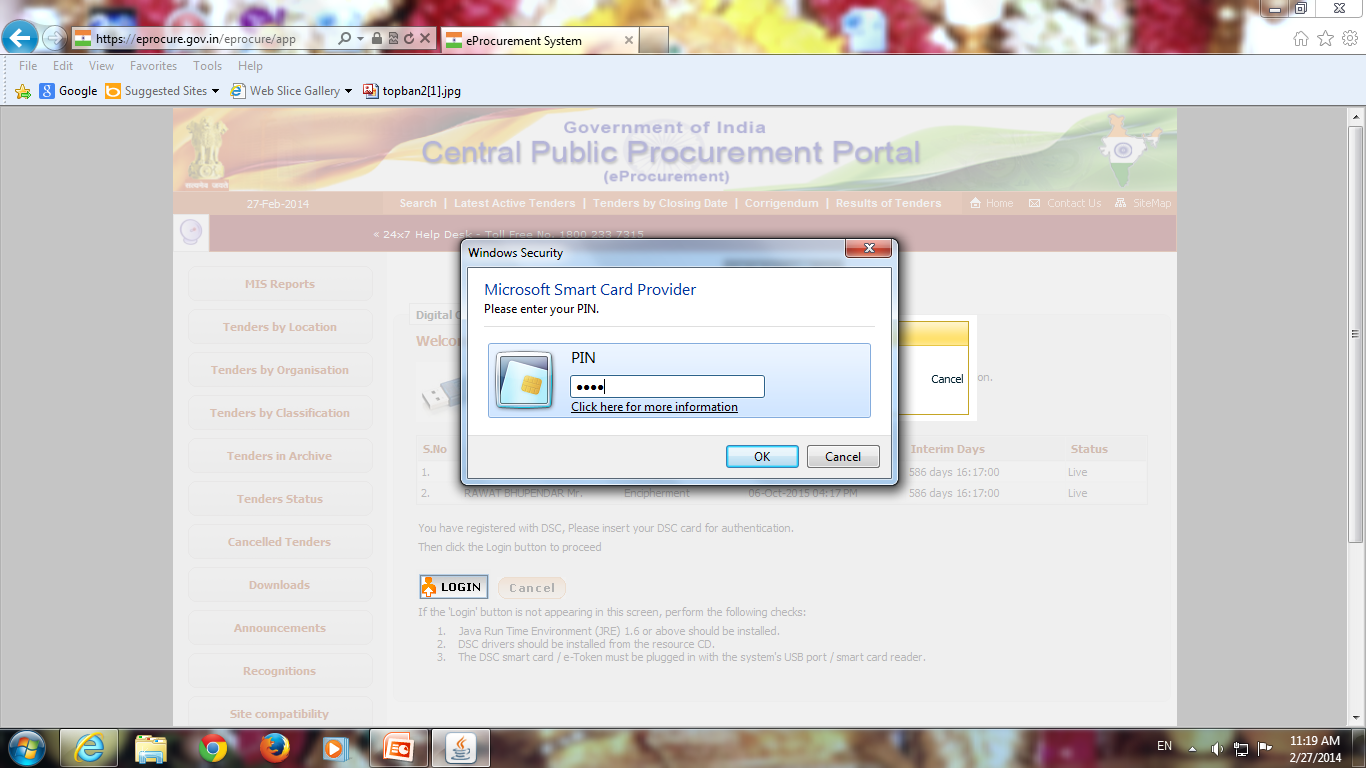 Enter DSC Password and Click Ok
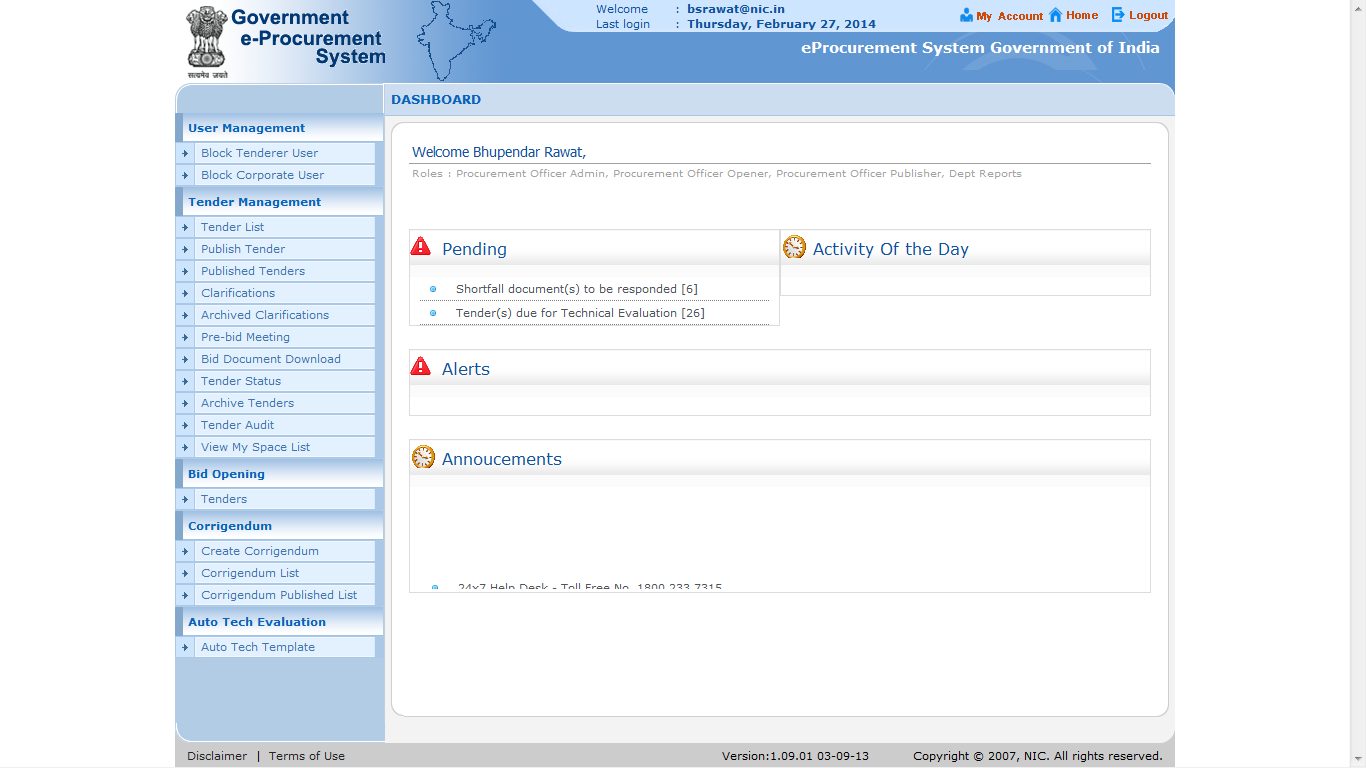 Click on Create Corrigendum
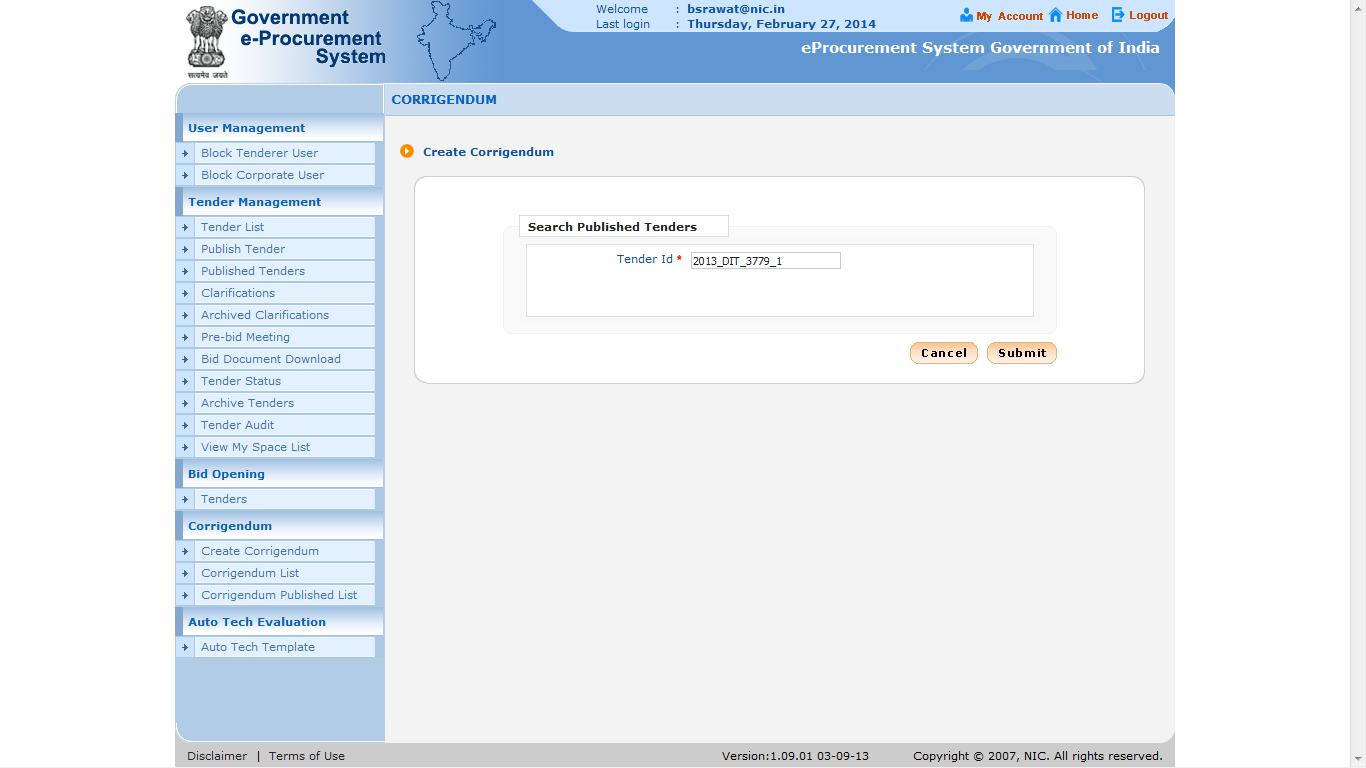 Fill Tender ID and Click Submit
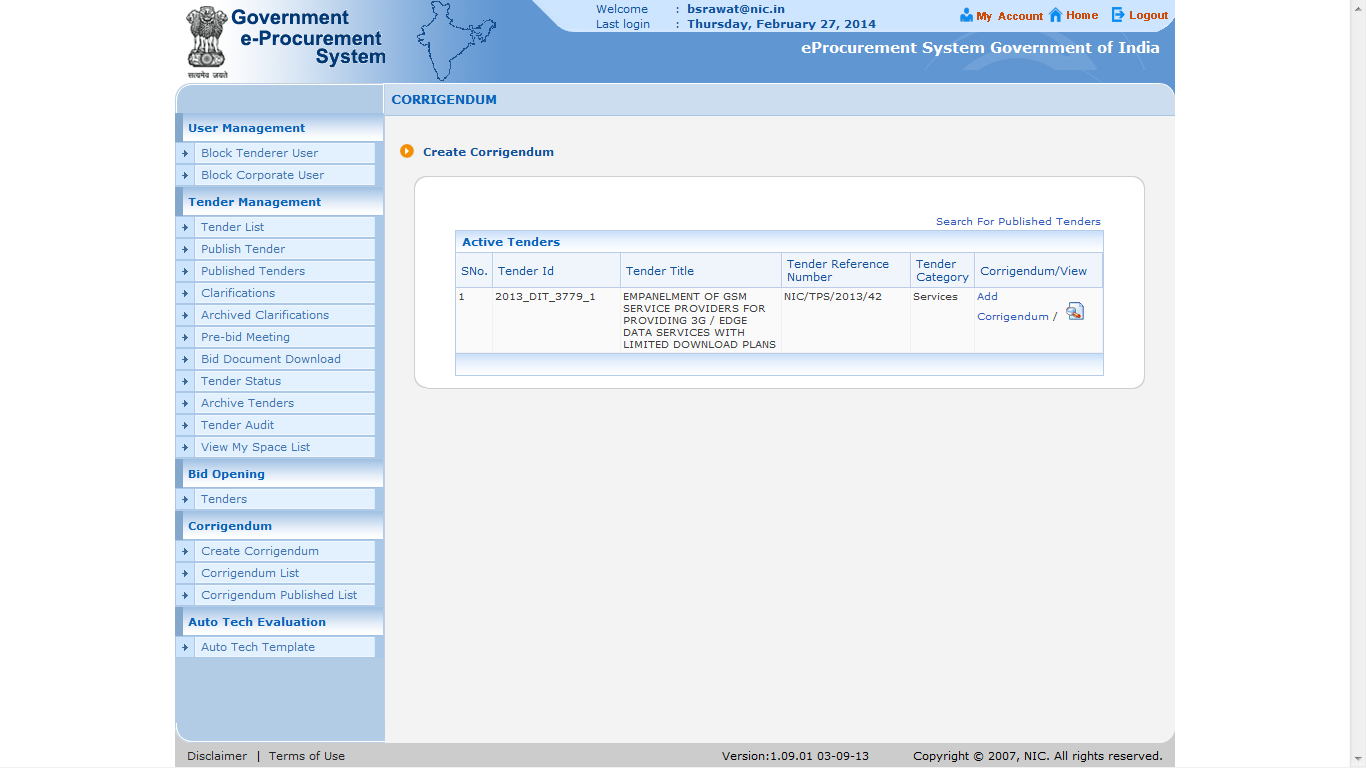 Click on Add Corrigendum
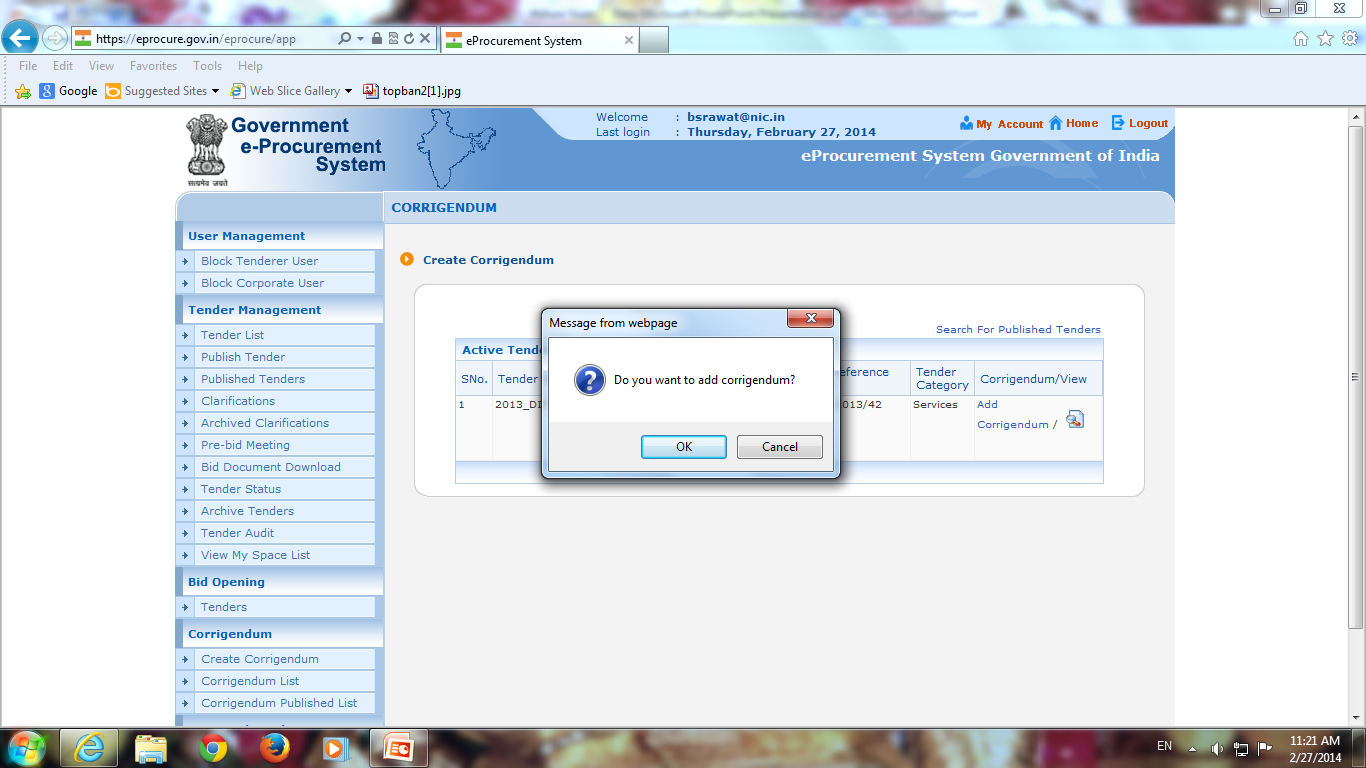 Click Ok
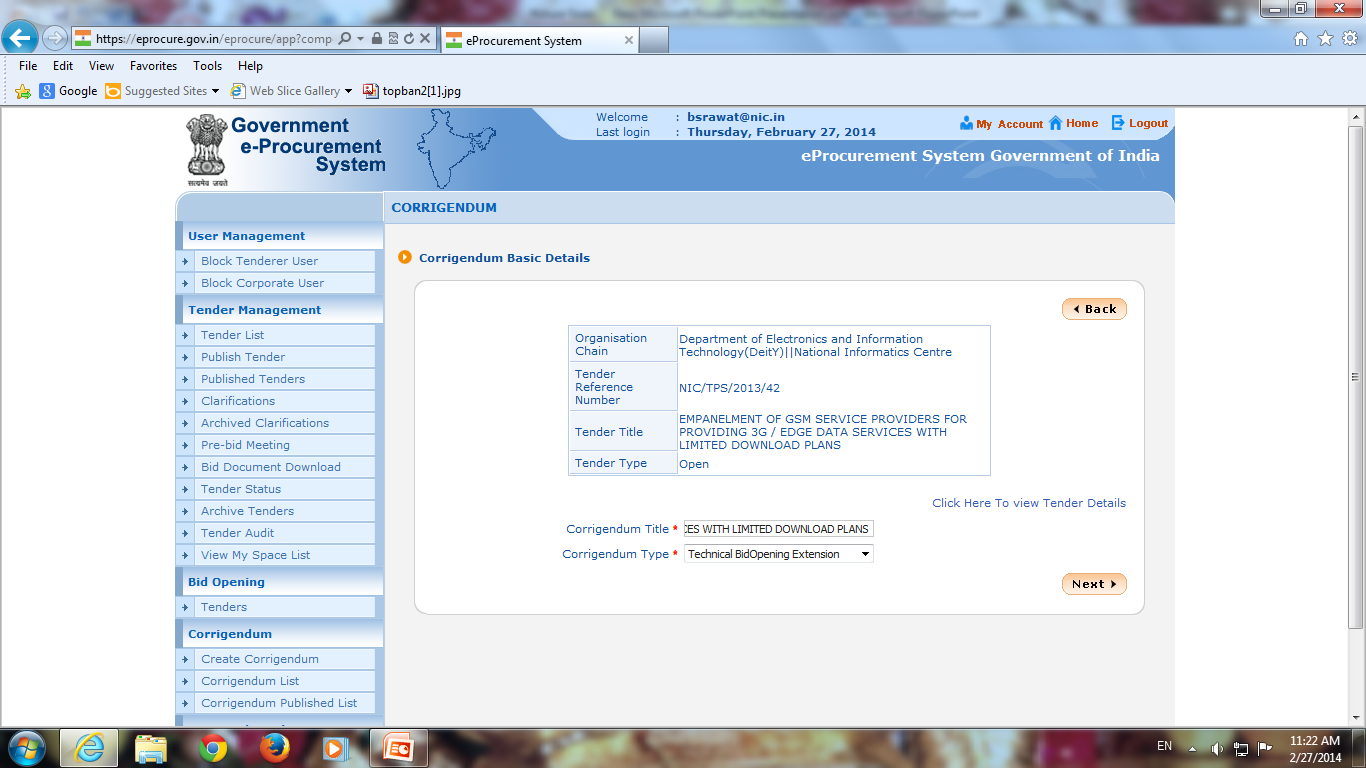 Fill Corrigendum Title
Select Corrigendum as Technical Bid Opening Extension
Click on Next
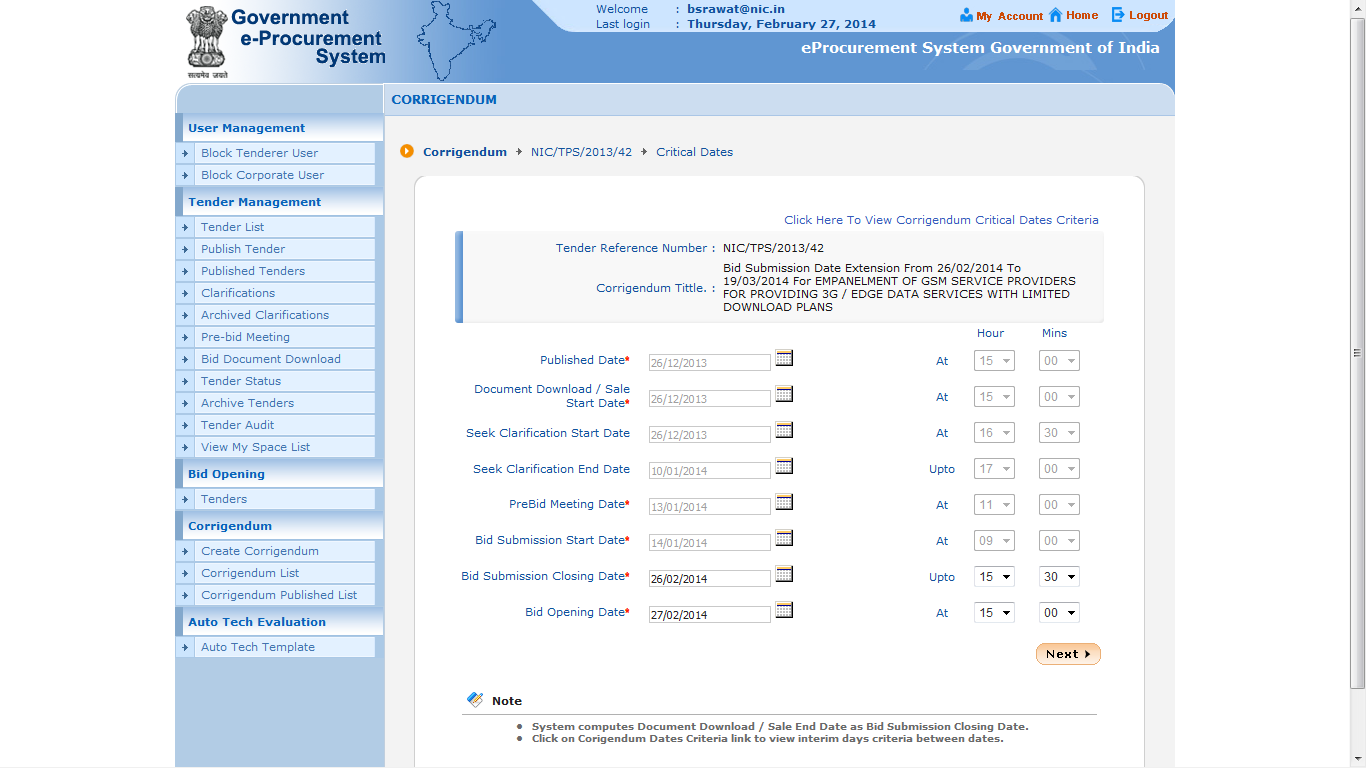 Note:- Today is 27/02/2014 11:20 AM.  Bid submission last date was 26/02/2014 which is over. Bid opening time is yet to reach. So we can change Bid Opening Date/Time as well as Bid Submission Closing Date/Time
Click on Icon to change Bid Submission Date
Click on Icon to change Bid Opening Date
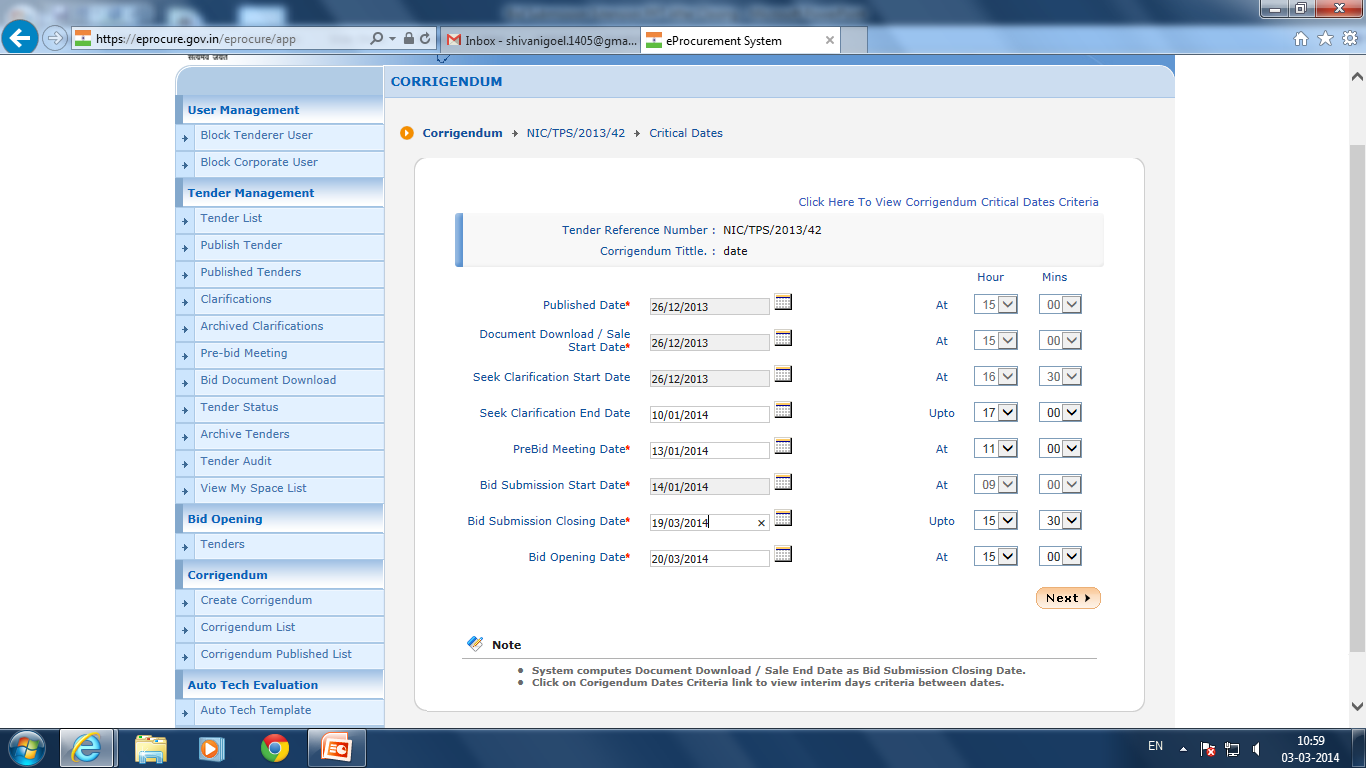 Click on Next
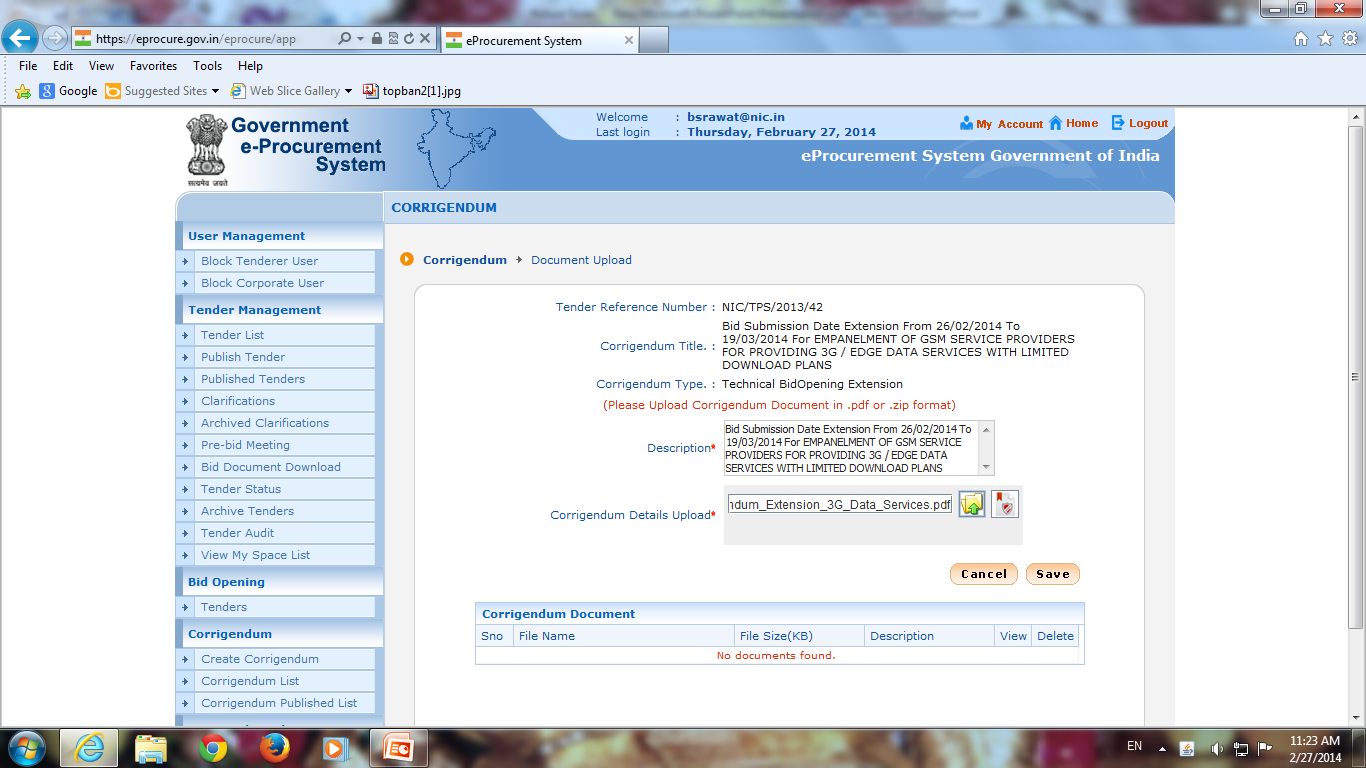 Fill Description
Click on Icon to select document
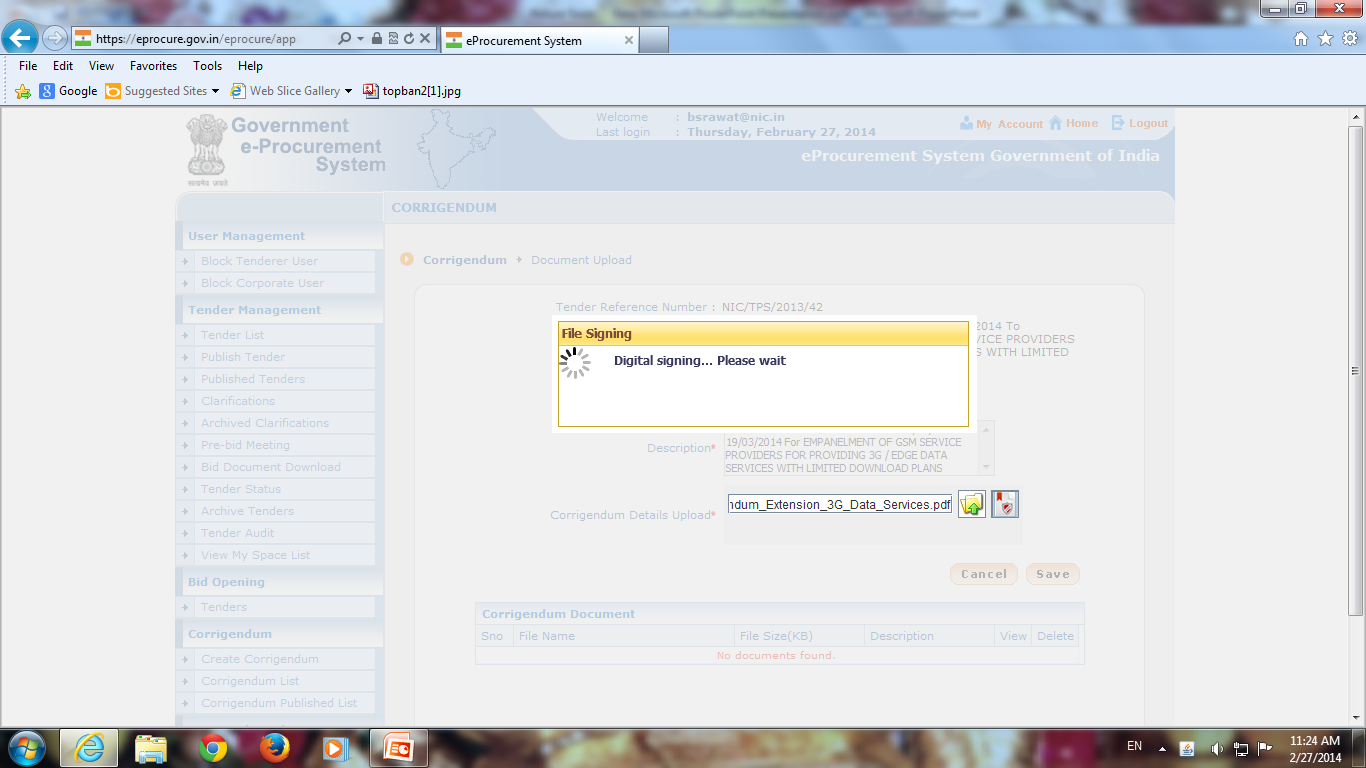 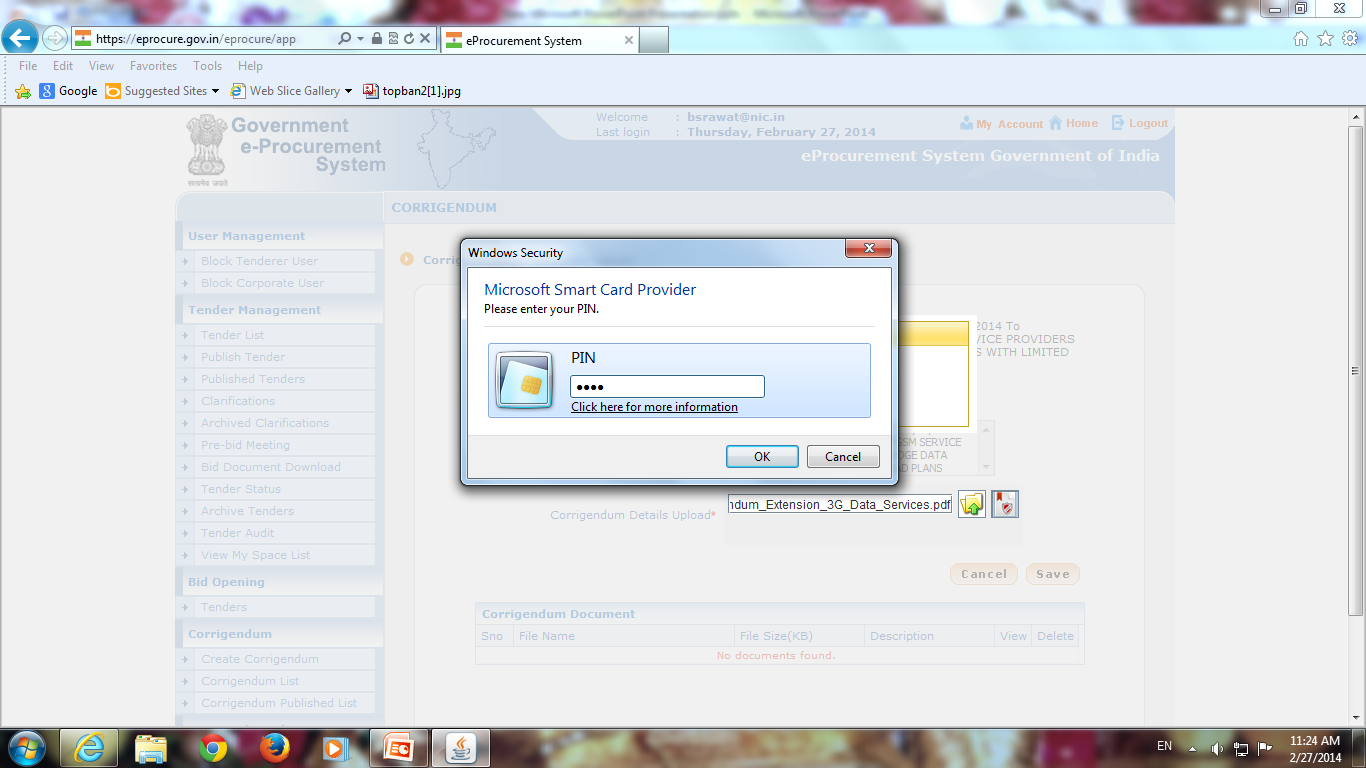 Enter DSC Pin
Click Ok
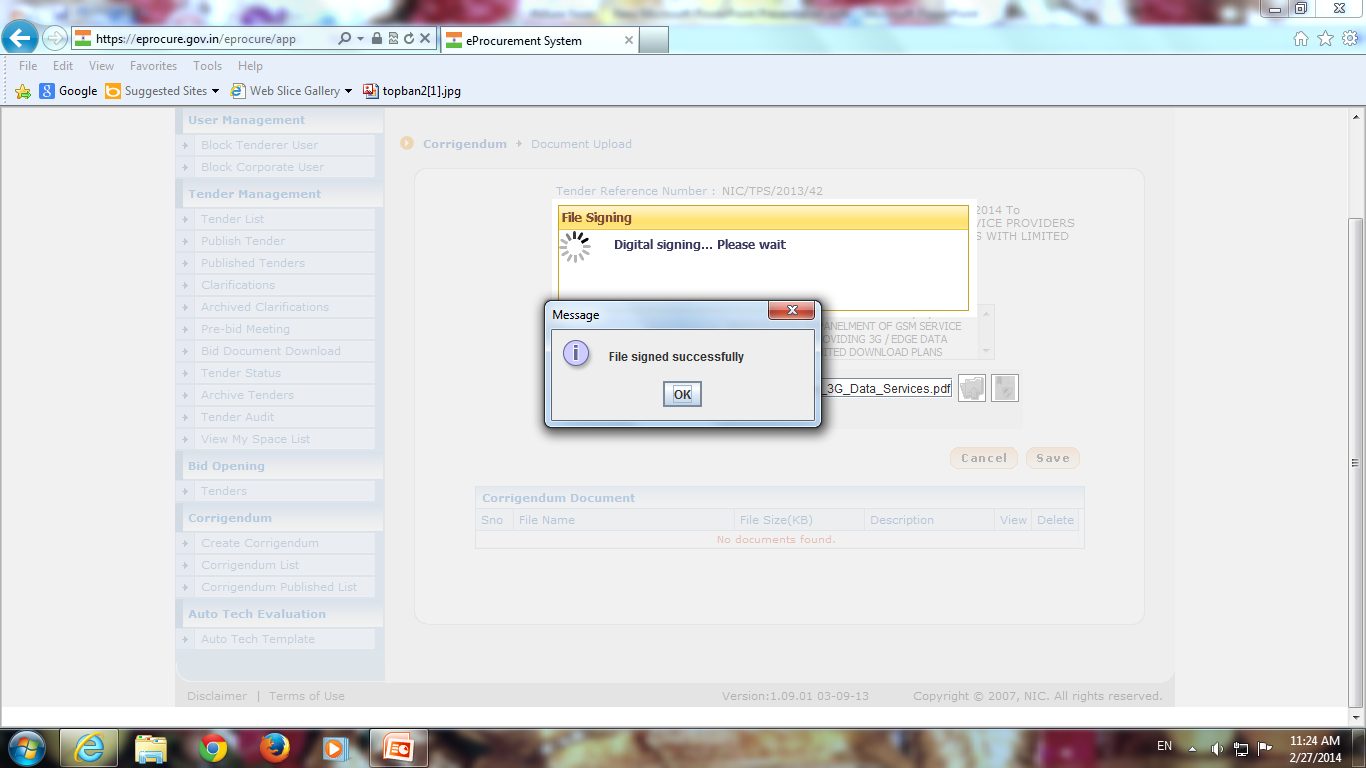 Click Ok
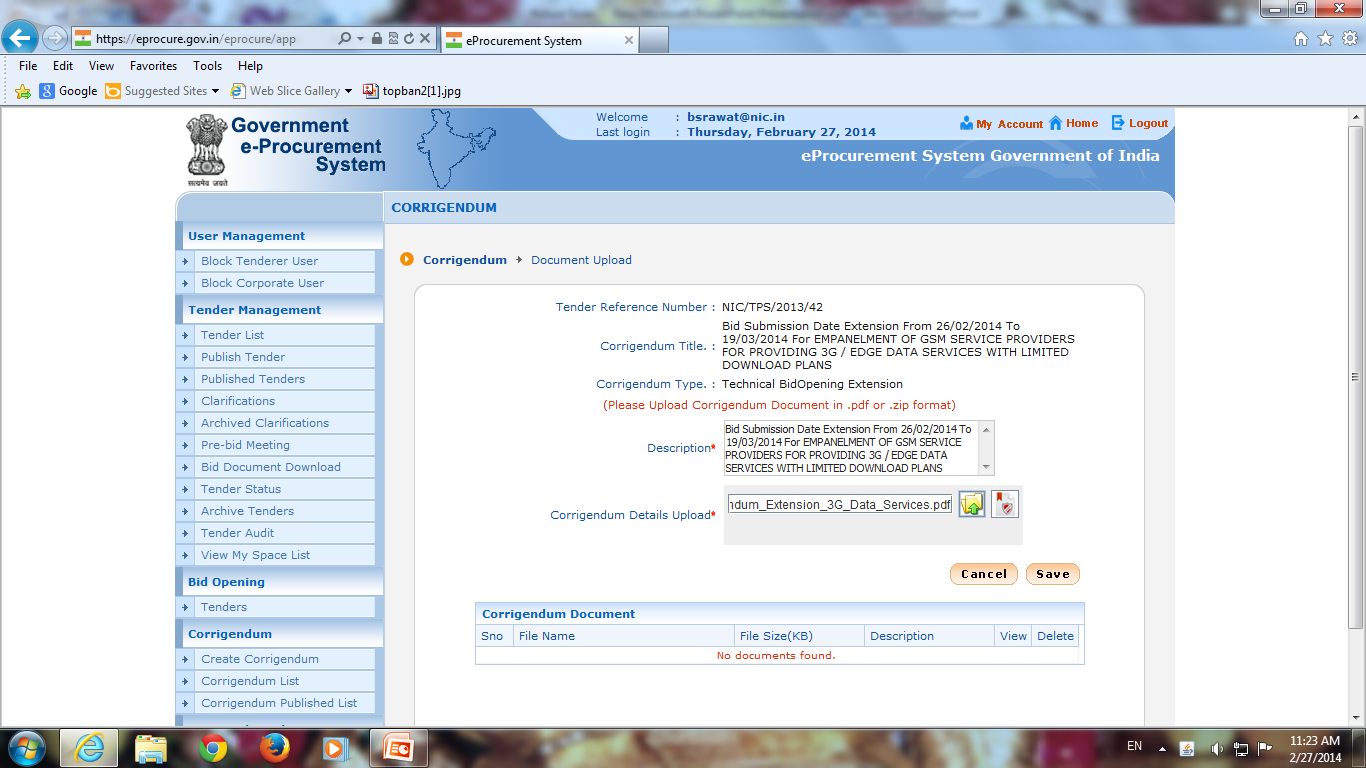 Click on Save
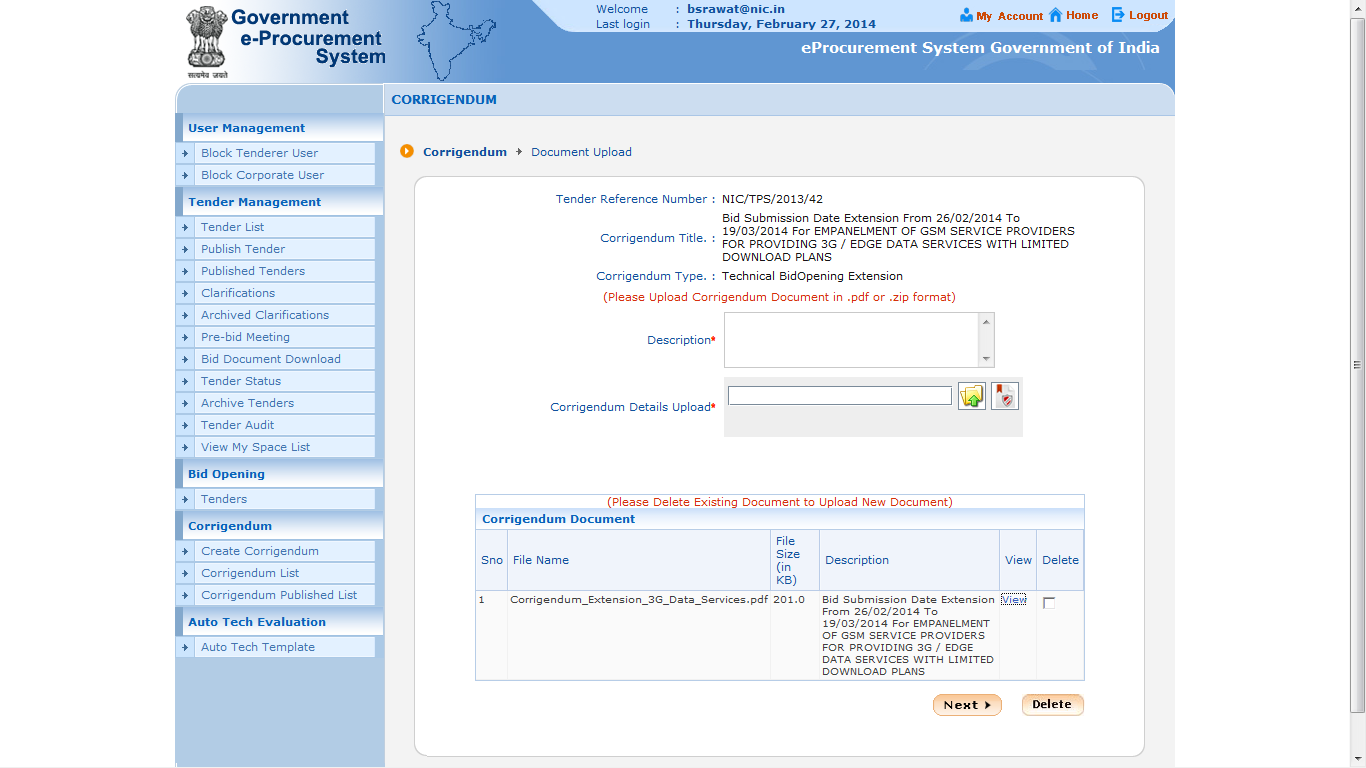 Document added here
Click on Next
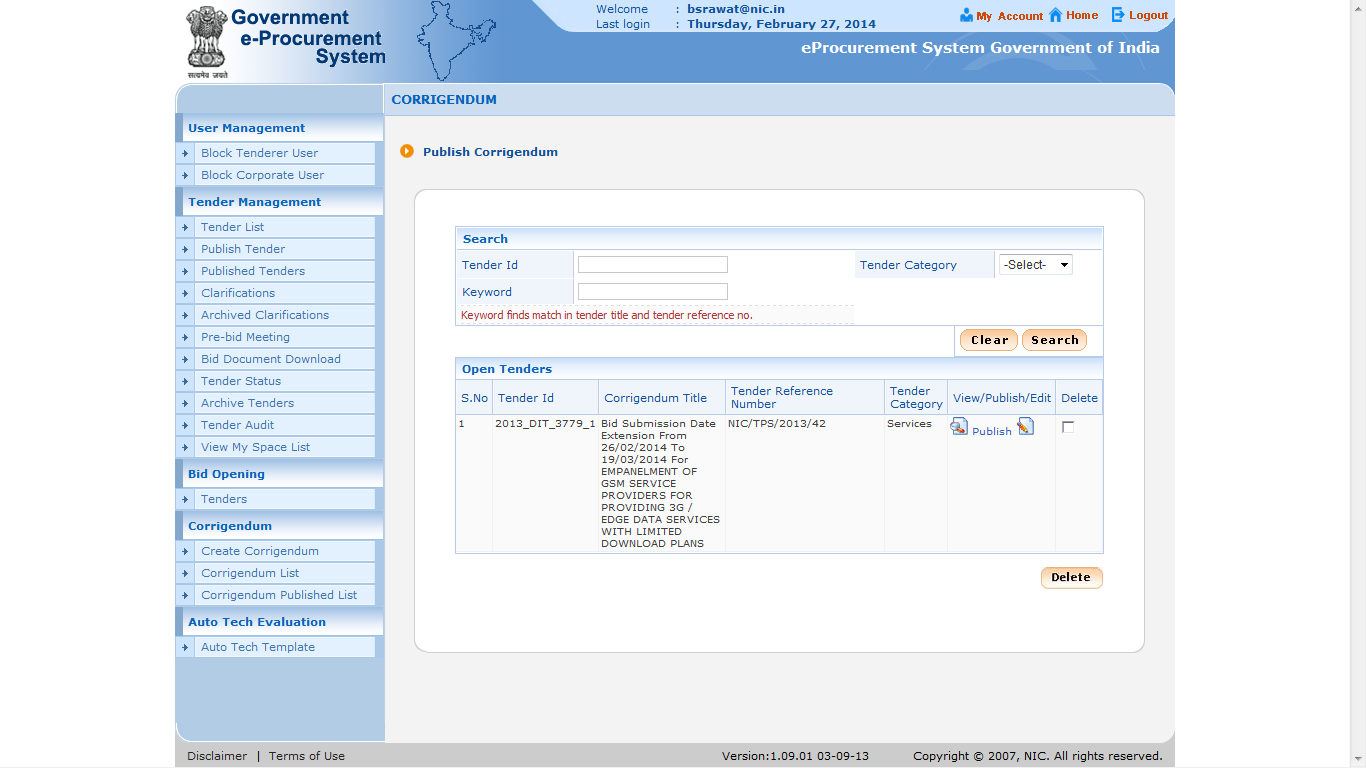 Click on Publish
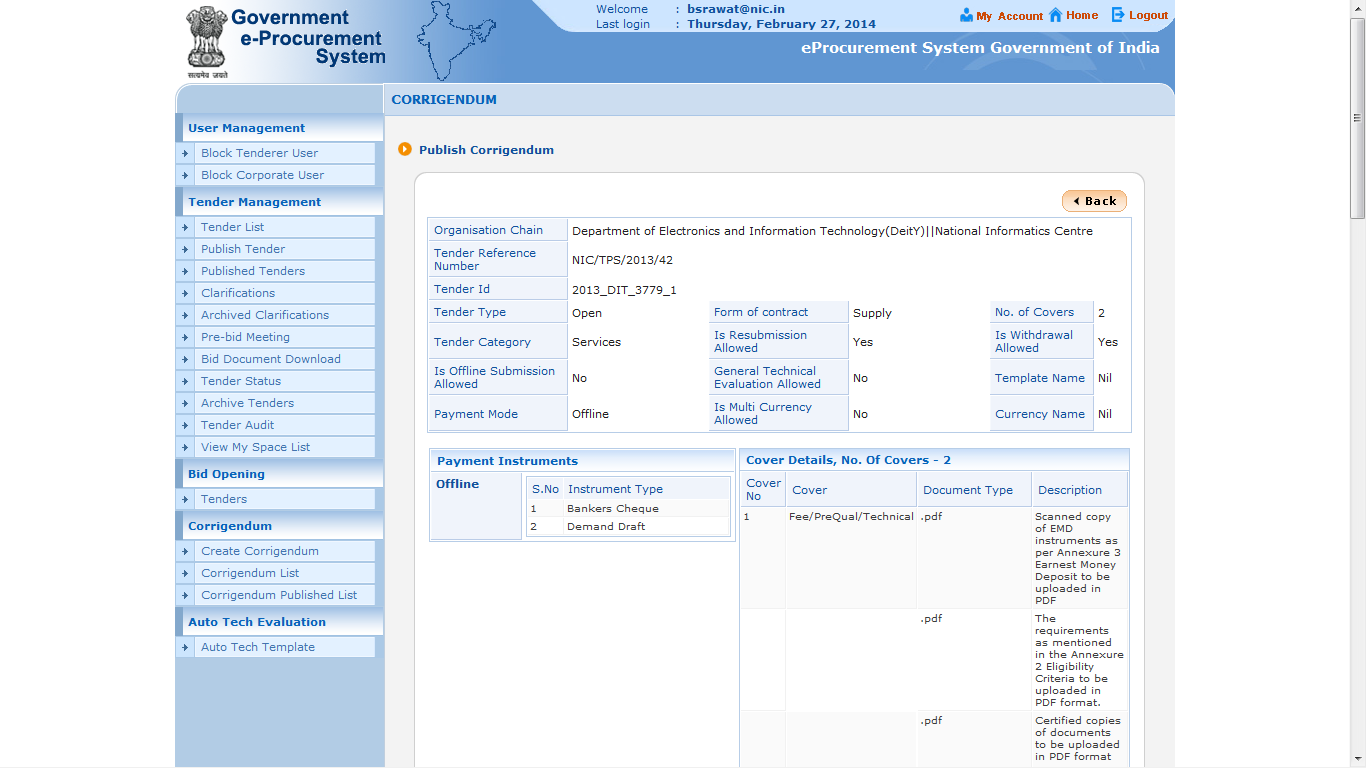 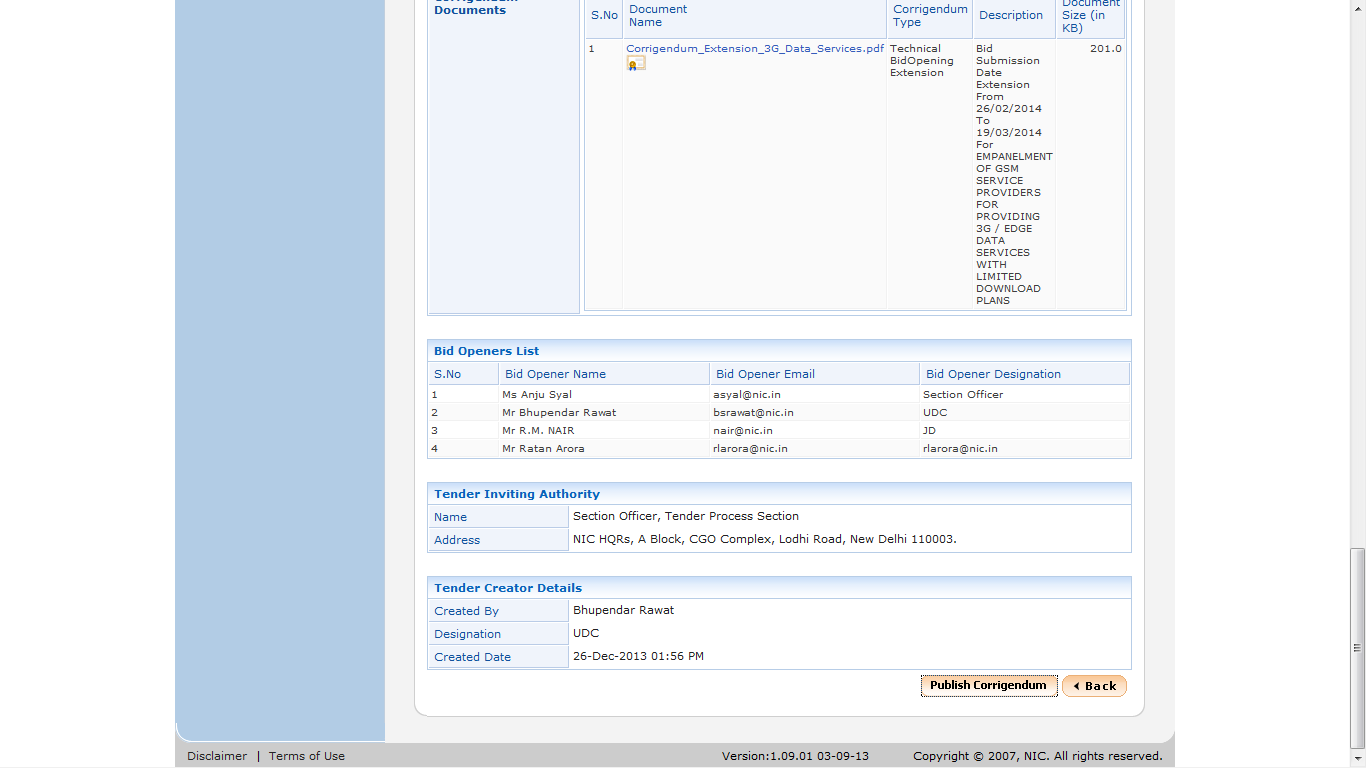 Click on Publish Corrigendum
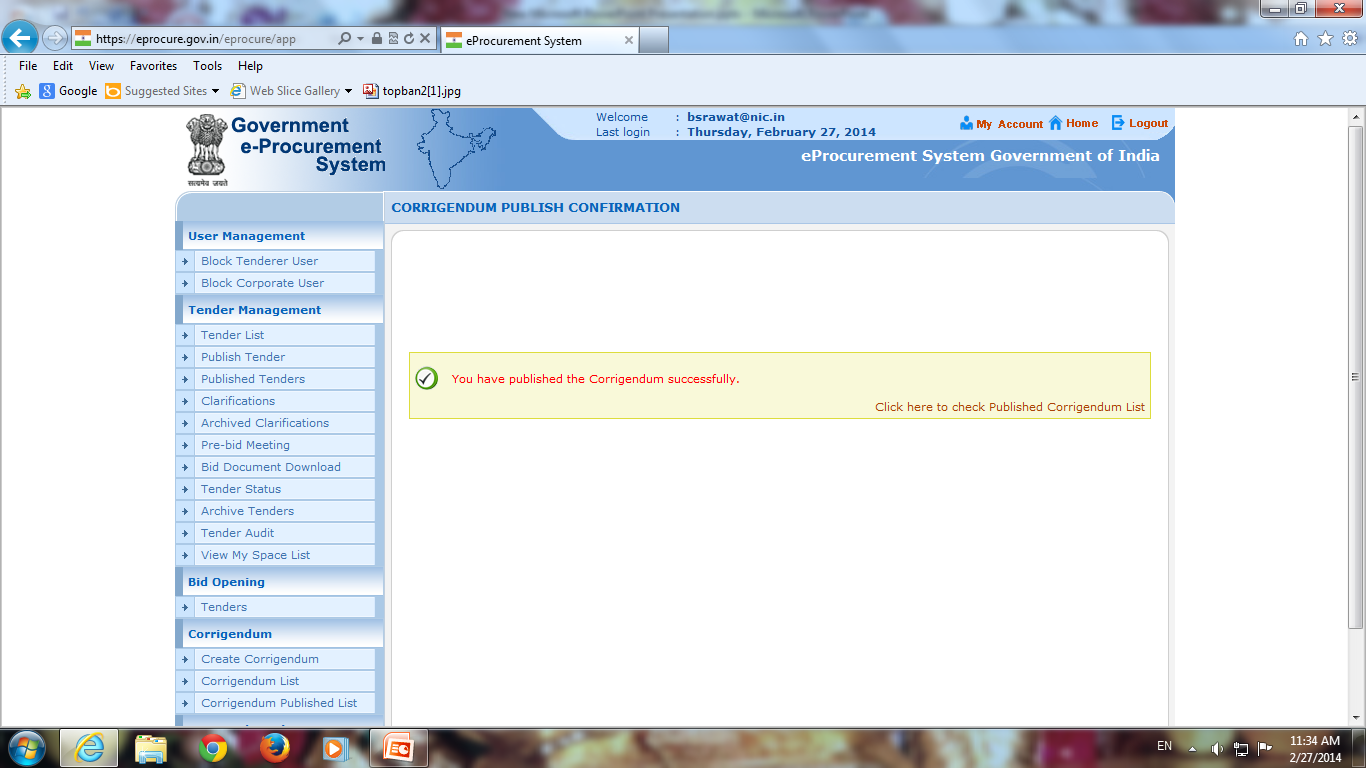 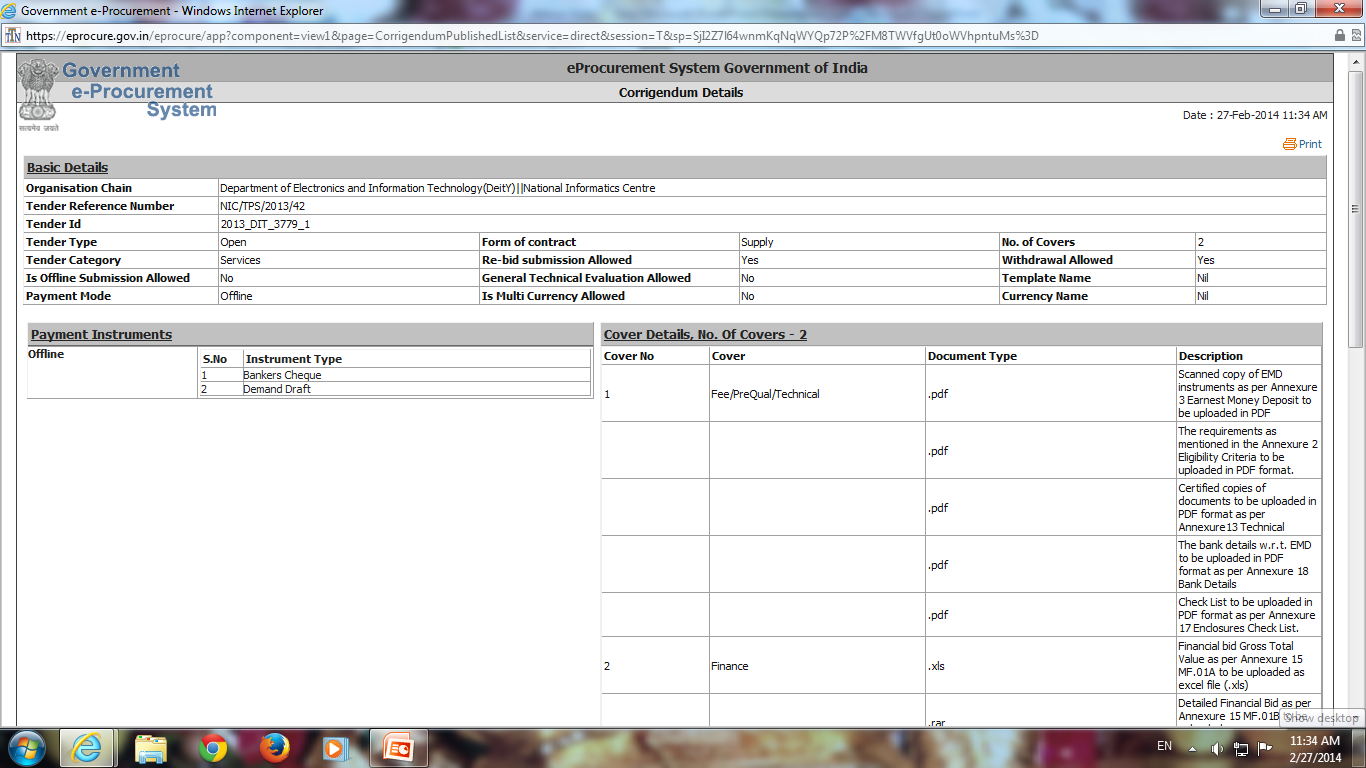 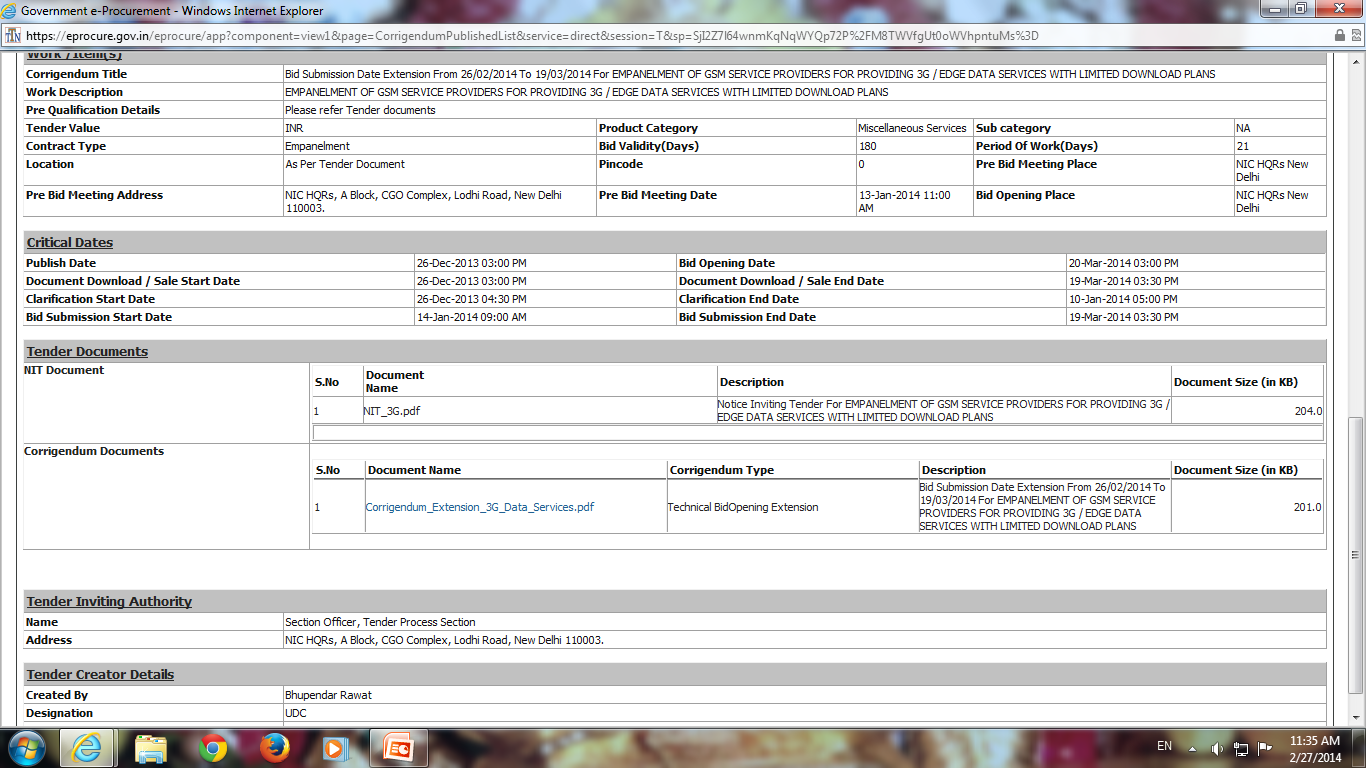 e-Procurement
Check Total Bid received using MIS Report
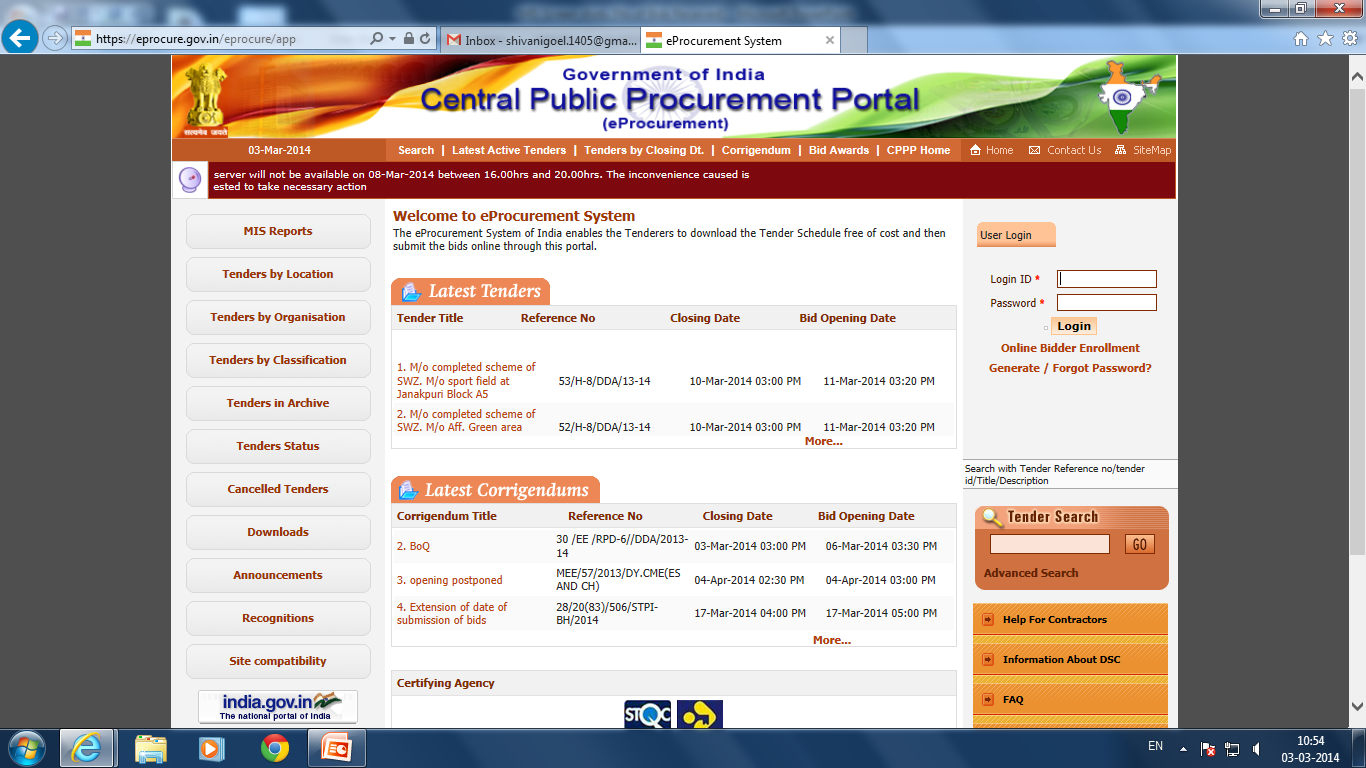 Click on MIS Report
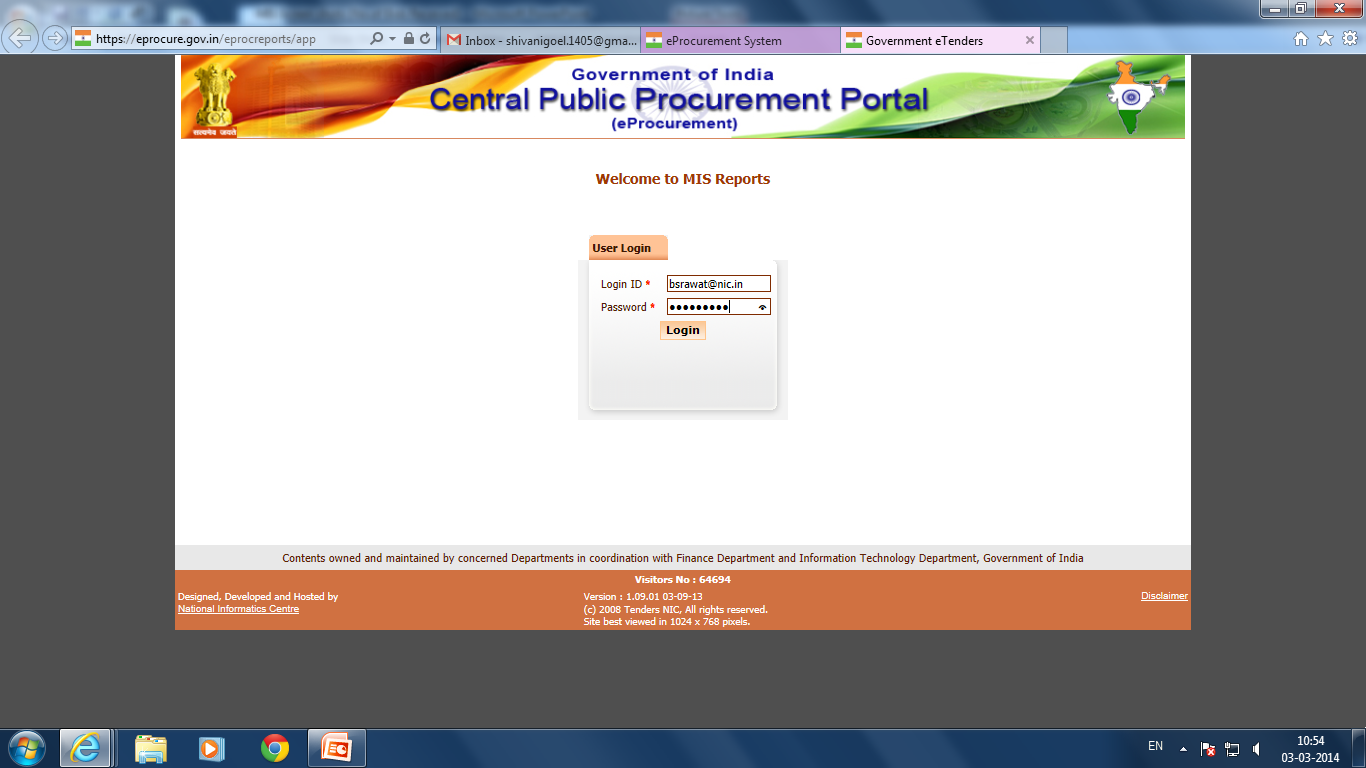 Fill User ID, Password and click Login
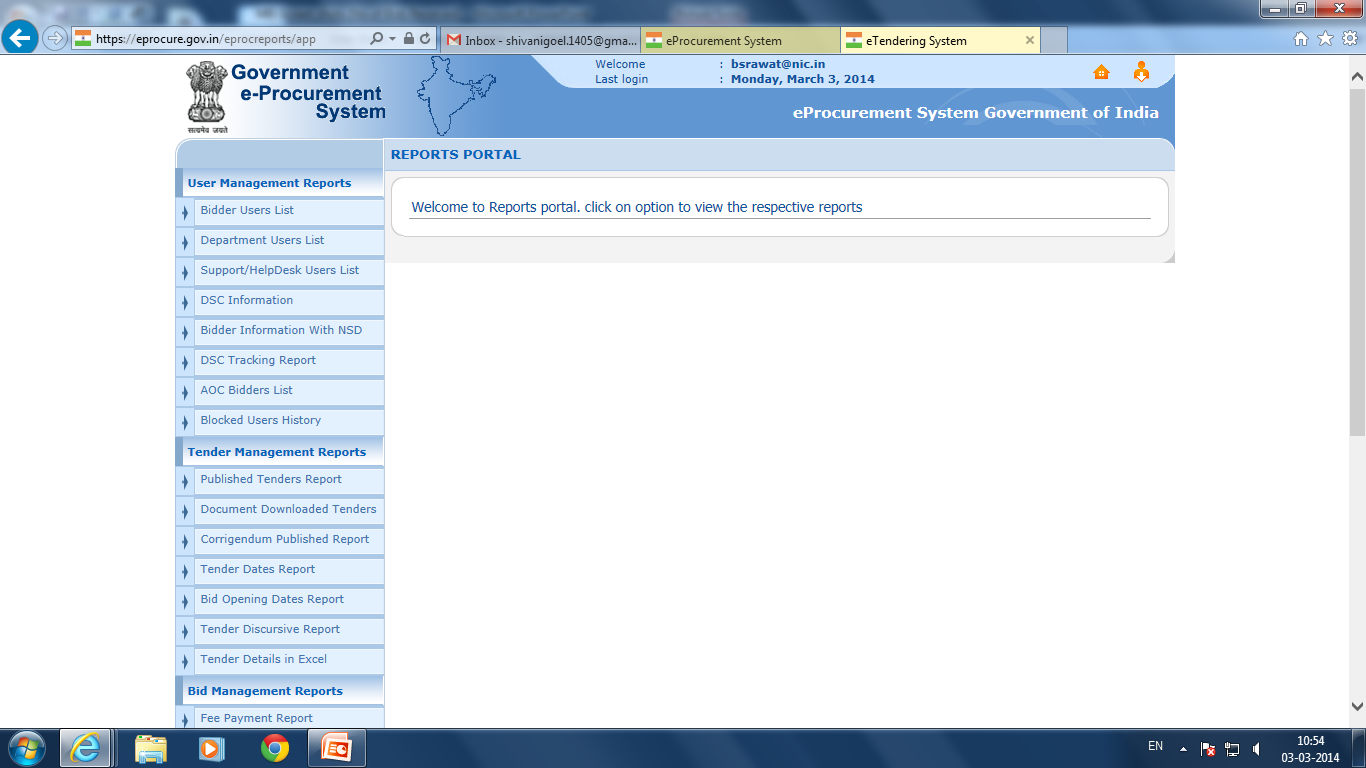 Click on Tender Detail in Excel
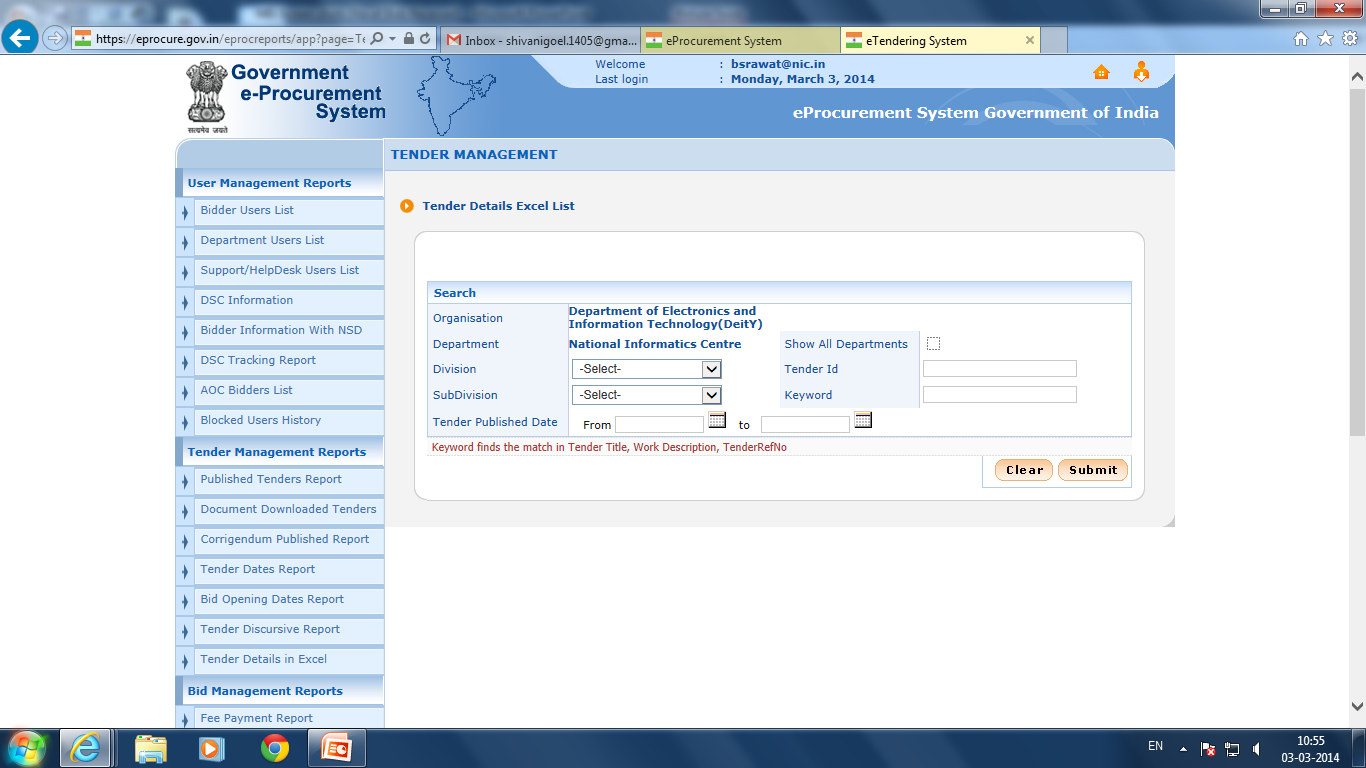 Click on Submit
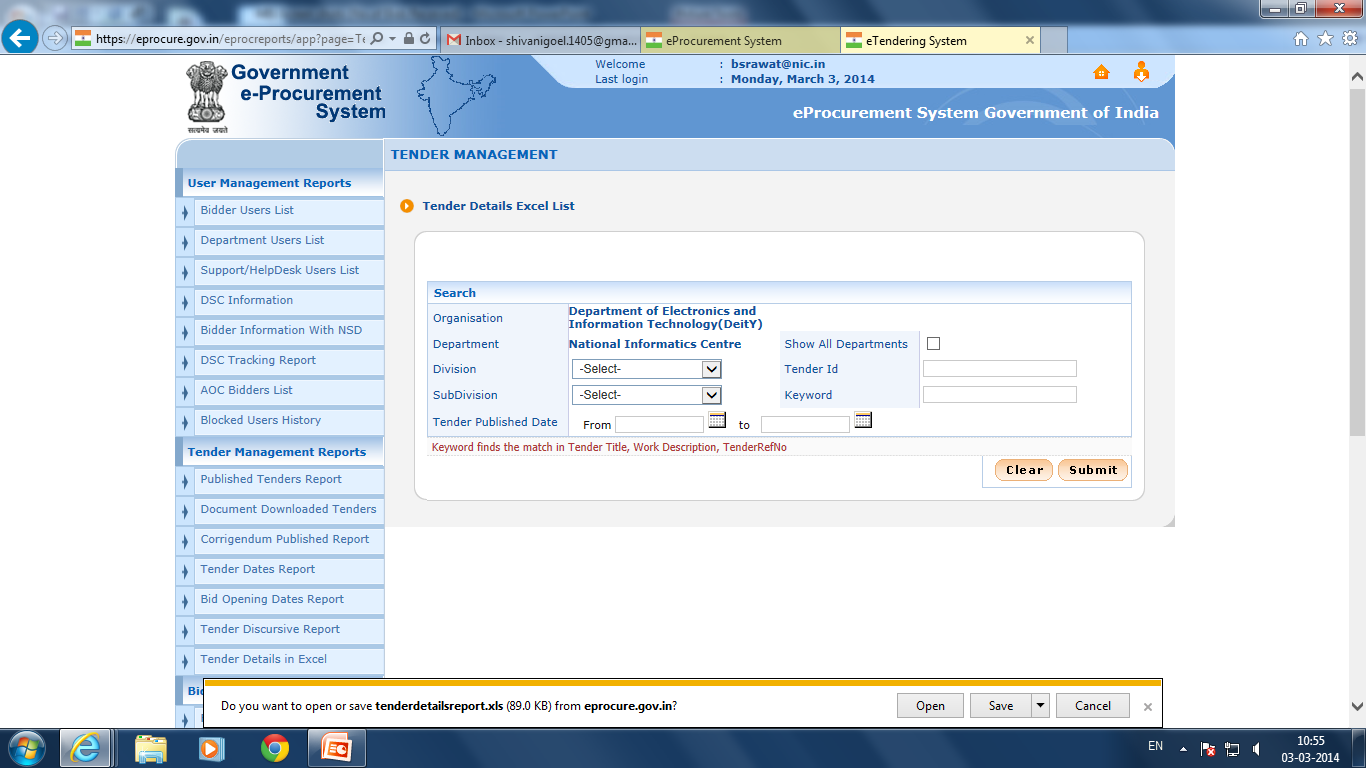 Click on Save
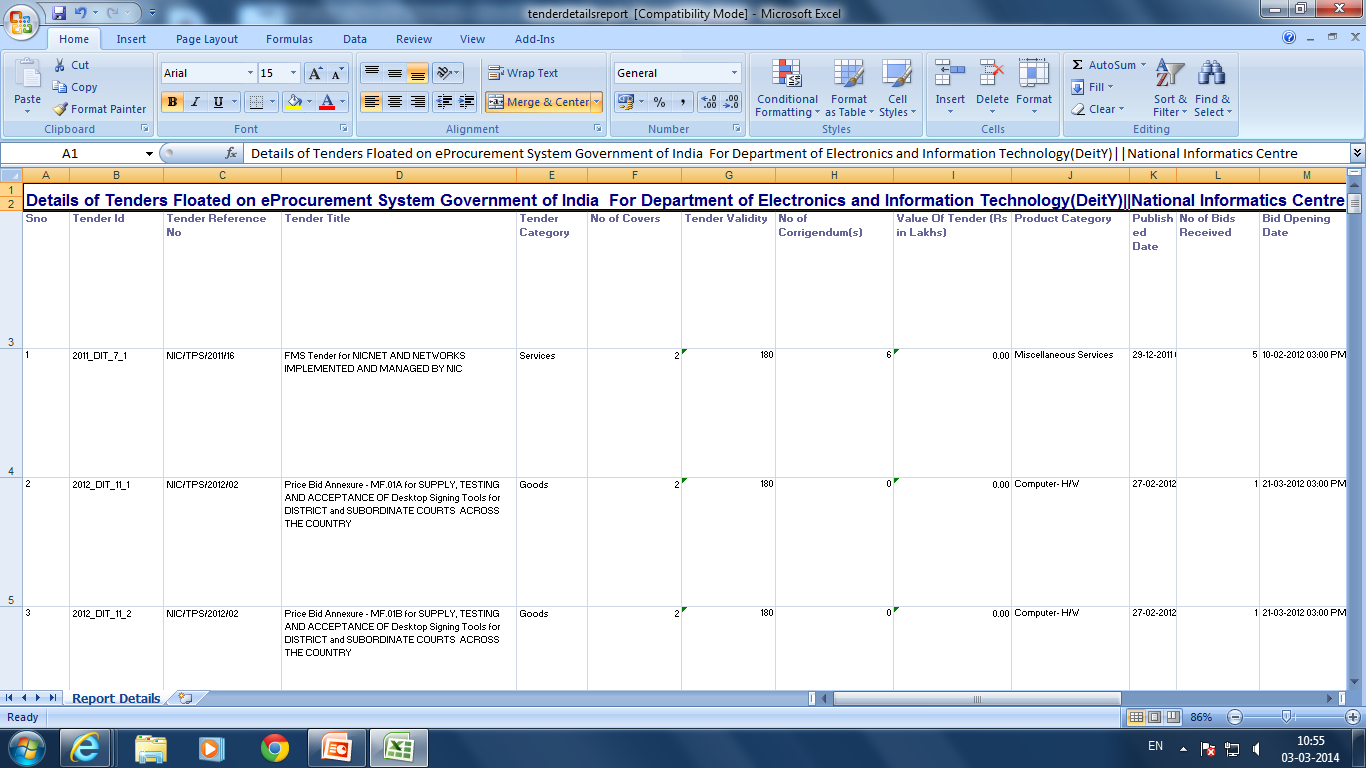 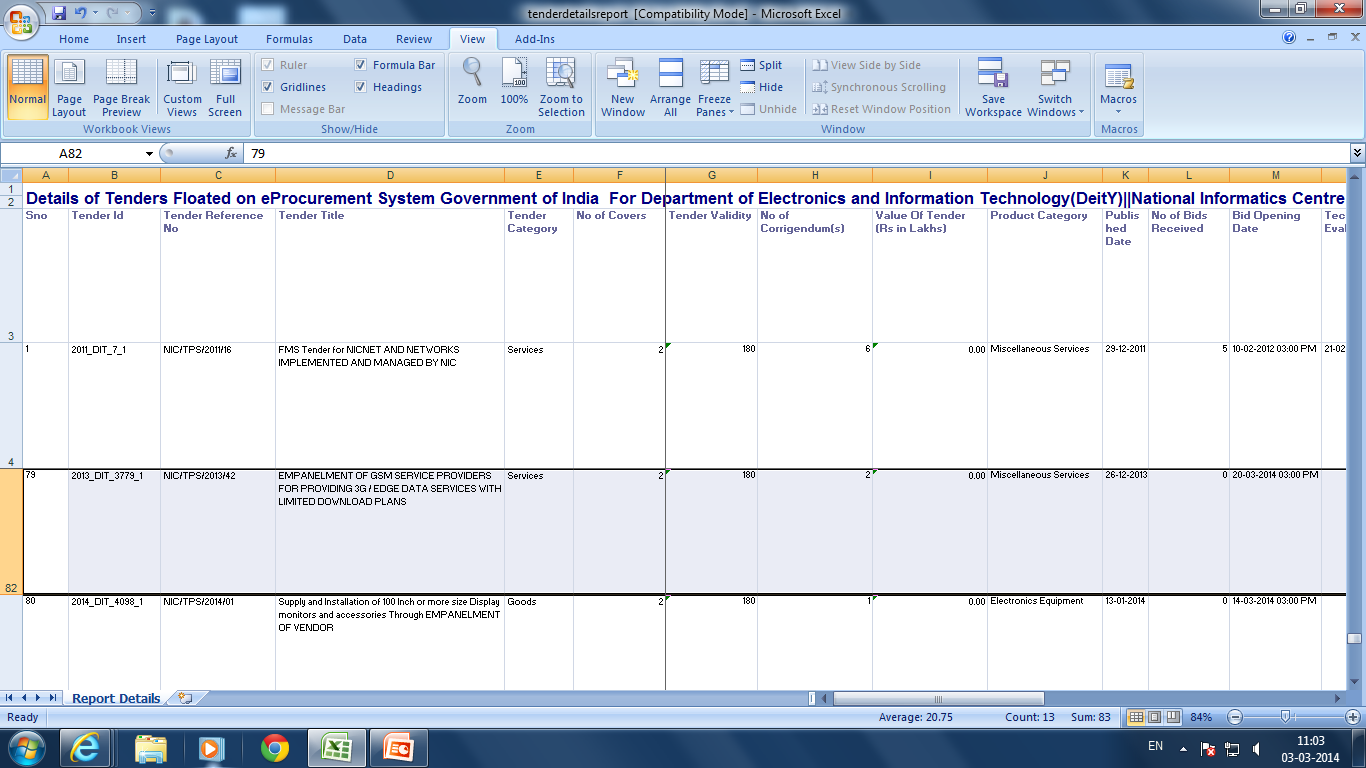 Total No. Of Bids Received